LOS Discovery in 3D for Highly Directional Transceivers

Mahmudur Khan∗, Suman Bhunia ‡, Murat Yuksel ∗, and Shamik Sengupta ‡ 
∗ Electrical and Computer Engineering, University of Central Florida
‡Computer Science and Engineering, University of Nevada, Reno
01-Nov-16
1
Directional Transceivers
Radiates or receives greater power in specific directions
Radio
High gain antenna
Free-Space-Optical (FSO)
Transmitter (Laser Diodes, LEDs, VCSELs) 
Receiver (Photodetector)
Lasers…
VCSELs…
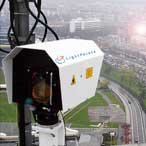 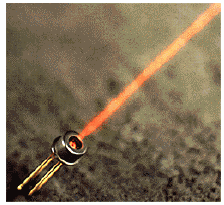 IrDAs…
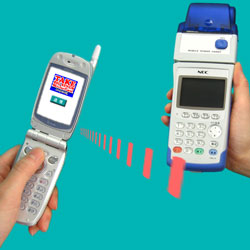 LEDs…
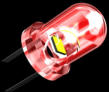 01-Nov-16
2
Advantages
Avoids unwanted interference 
Low probability of interception and detection.
Lower probability of jamming
Ideal for military applications
Improves spatial reuse
Higher data transfer rates (10Gbps using FSO)
01-Nov-16
3
Difficulties
Requires Line-of-Sight (LOS)
Transmitter and Receiver must be aligned
Any obstruction or poor weather (fog, heavy rain/snow) can increase BER in a bursty manner

Vulnerable against mobility
LOS alignment must be maintained with mobility or sway!
01-Nov-16
4
Problem Statement and Assumptions
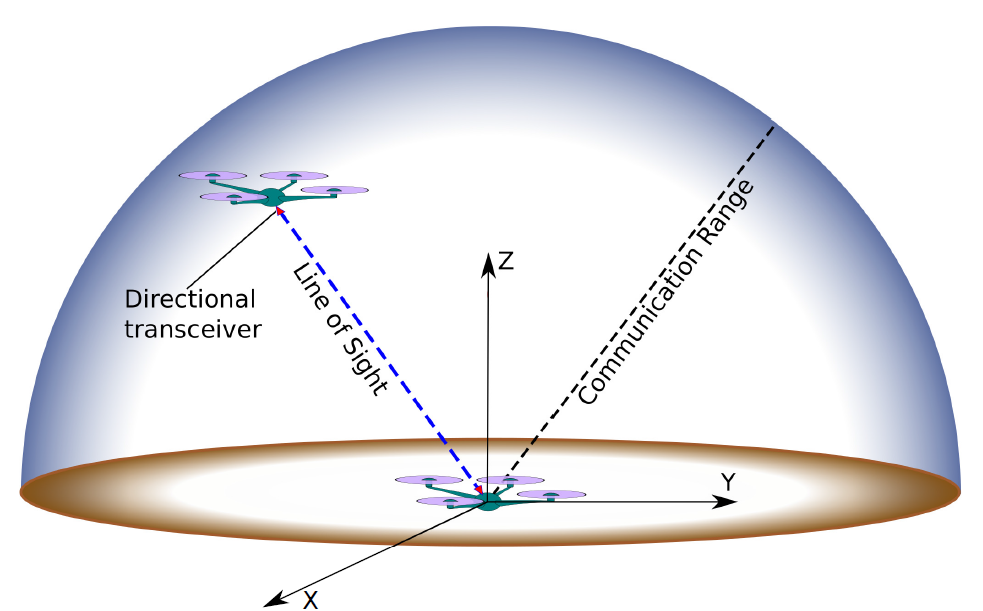 Two UAVs/ Quadcopters
Observation behind enemy lines
Monitoring disaster area 
Hovering in 3D space
GPS-free environment
Supplementary omni-directional 
	RF channel
Equipped with
A mechanically steerable head/arm
Highly directional transceivers
Half-duplex or full-duplex mode of communication
01-Nov-16
5
LOS Discovery in 3D
Directional transceiver orientation 
		r = √(x2+y2+z2)
		θ = arccos(z/r)
		Φ = arctan (y/x)
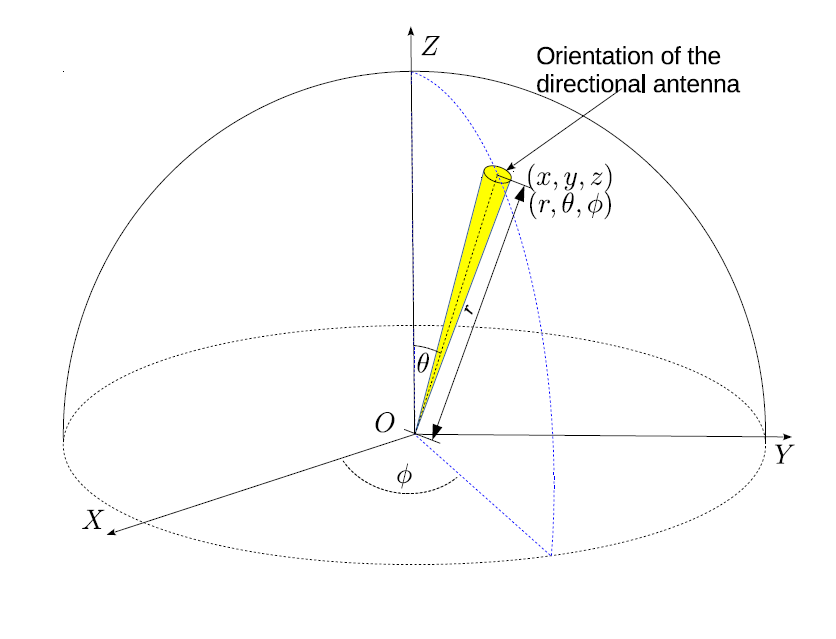 01-Nov-16
6
LOS Discovery in 3D
Two stages of neighbor discovery 
Initialization
3D scanning
01-Nov-16
7
LOS Discovery in 3D
Initialization
Use omni-directional RF 
Determine existence of neighbor
No GPS, location information not shared
Agrees on starting time of 3D scanning
Agrees on angular speed, ω (rad/s or deg/s)
01-Nov-16
8
LOS Discovery in 3D
3D scanning
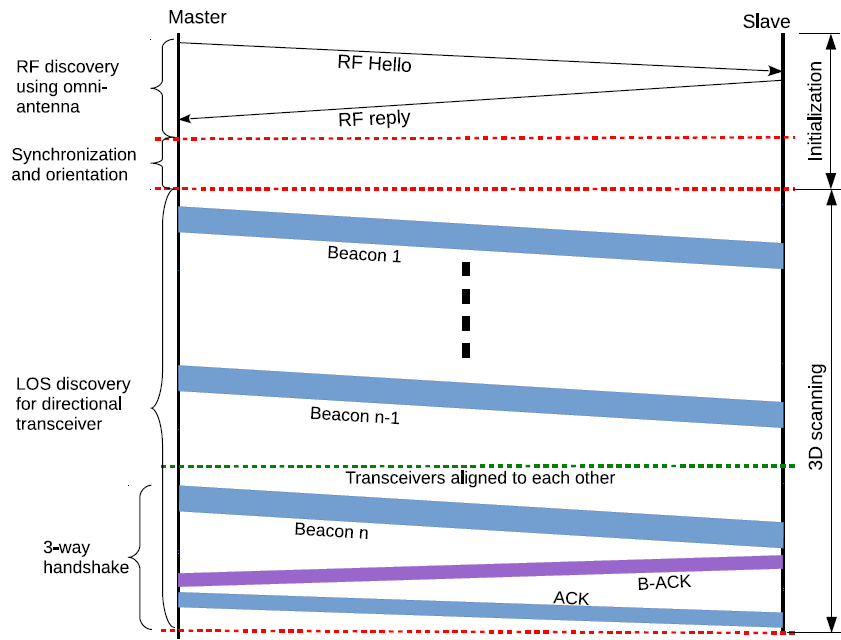 01-Nov-16
9
LOS Discovery in 3D
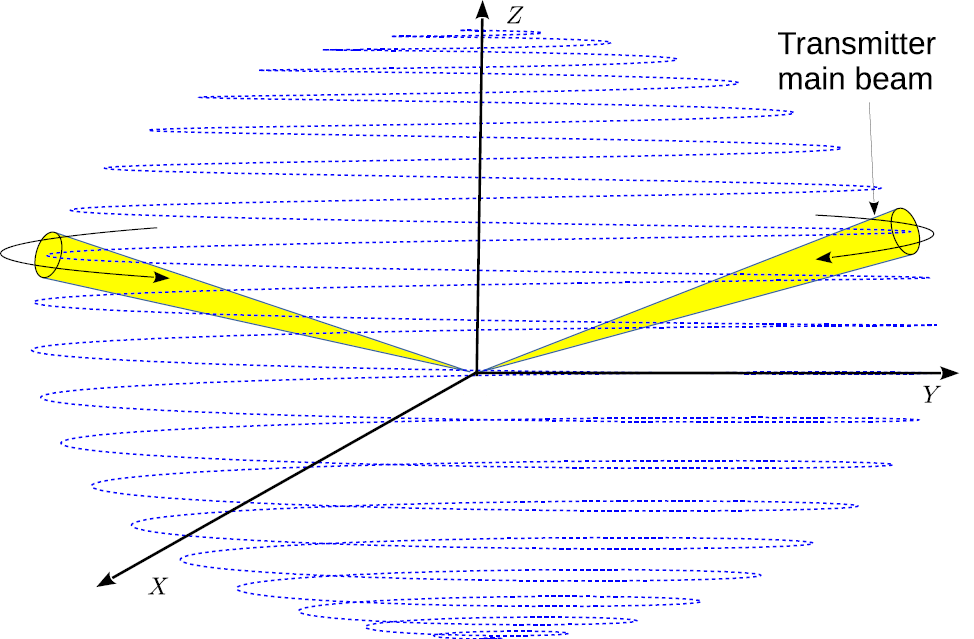 Rotational Speed
	ω ≤ β/√2τ
	 τ = ttran + 3*tprop + 2*tproc
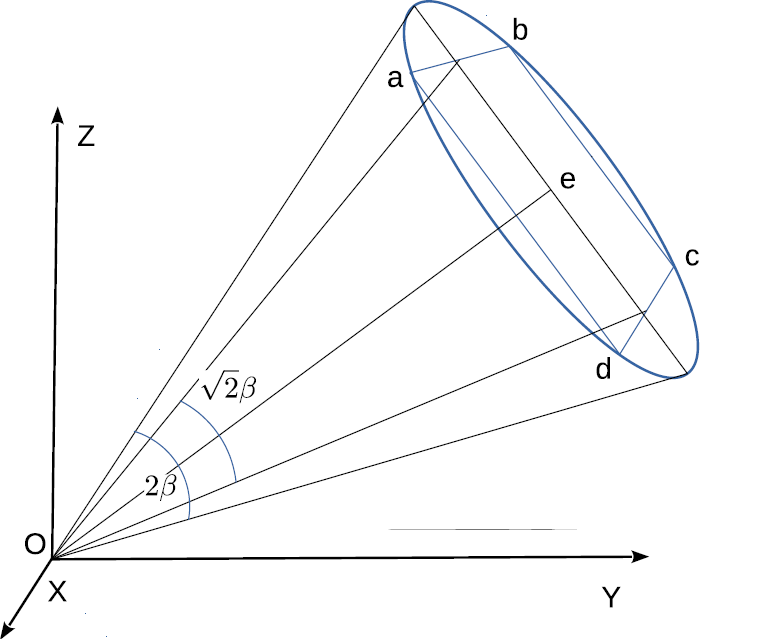 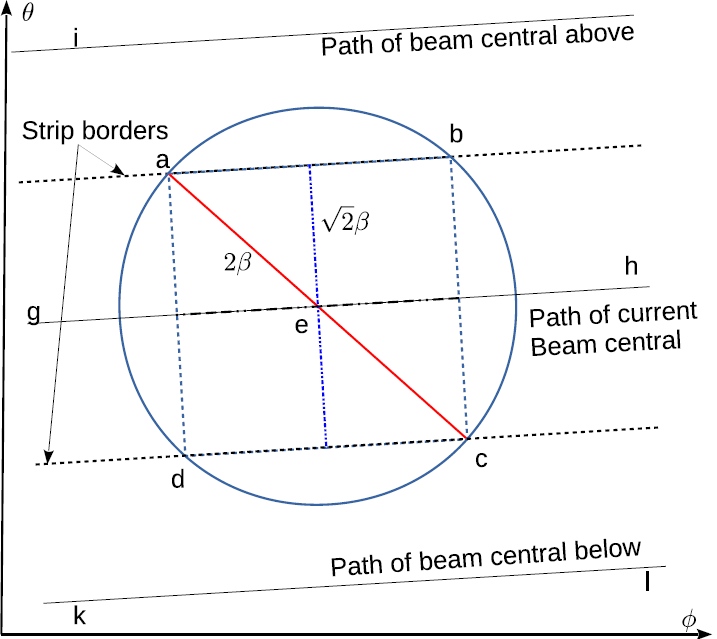 01-Nov-16
10
LOS Discovery in 3D
Modified Helix
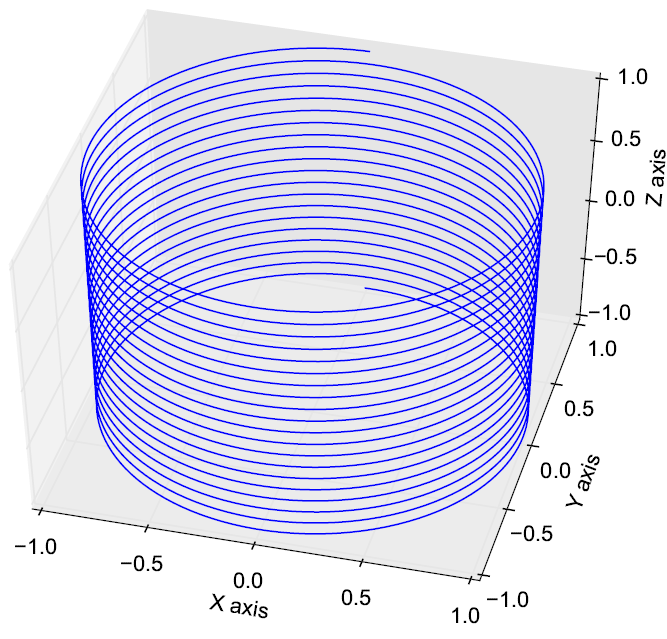 01-Nov-16
11
LOS Discovery in 3D
Modified Helix
01-Nov-16
12
Simulations and Results
MATLAB
Nodes at random positions
Divergence angle, β (3o, 5o, 7.5o, 12o)
Angular speed, ω (30rpm – 1200rpm)
50,000 runs for each (β, ω) pair
01-Nov-16
13
Simulations and Results
Neighbor discovery time reduces with increase in θ
Larger divegence angle
Smaller discovery time
01-Nov-16
14
Simulations and Results
Neighbor discovery time reduces with increase in ω
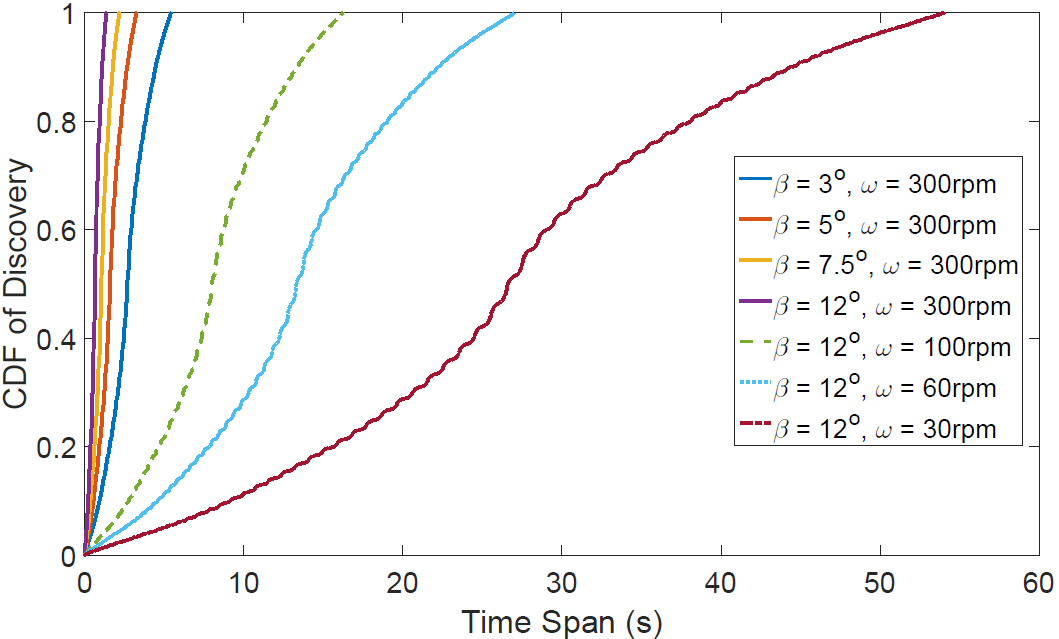 Larger divegence angle
Faster rotation
Smaller discovery time
01-Nov-16
15
Simulations and Results
Neighbor discovery time reduces with increase in β and ω (where, ω = β/√2τ)
Larger β and faster ω
Faster LOS discovery
01-Nov-16
16
Future Work
Develop neighbor discovery algorithm for:
Mobile nodes
Multiple neighbors
Develop prototype and perform real test-bed experiments.
01-Nov-16
17
Thank  You!
01-Nov-16
18
Questions?
01-Nov-16
19